JTF oikeuden mukaisen siirtymän rahasto
10.1.2023
Sanna poutamo, etelä-Savon maakuntaliitto
JTF –  oikeudenmukaisen siirtymän rahasto
Tausta:

Toteuttaa EU:n vihreää siirtymää Green Dealia (Eurooppa hiilineutraali v. 2050 mennessä)

Uusi EU-rahasto, joka liittyy energiakäytön muutokseen - Suomessa sidottu turpeen käytöstä luopumiseen eli tavoitteeseen puolittaa turpeen käyttö vuoteen 2030 mennessä.
JTF tuella on tarkoitus lieventää energiamurroksesta aiheutuvia sosioekonomisia vaikutuksia. Kertaluonteinen avustus

Valmistelu:

Suomessa valmisteltu TEM:n ohjauksessa helmikuusta 2021 alkaen 14 alueellista oikeudenmukaisen siirtymän suunnitelmaa, josta on koottu yhteinen osuus eli runko alueellisissa suunnitelmissa on sama.

JTF tulee osaksi “Uudistuva ja Osaava Suomi 2021-2027” –alue- ja rakennepolitiikan ohjelmaa: Ohjelmaan lisätään toimintalinja 7: ”Oikeudenmukaisen siirtymän Suomi” ja sen erityistavoite on ”Turpeesta luopumisen alueellisesti oikeudenmukainen siirtymä”
JTM – Oikeudenmukaisen siirtymän mekanismi
PILARI III – Julkisen 
sektorin lainajärjestely
PILARI I - JTF
PILARI II – InvestEU JTS
Suoraa avustusmuotoista rahoitusta maakunnan liittojen ja ELY-keskusten kautta rahoituslain ja yritystukilain mukaisiin kehittämishankkeisiin ja investointeihin
Yksityistä rahoitusta pääasiassa yksityisen sektorin projekteihin ja investointeihin
EU:n komission budjettitakaus sijoituksille, lainoille ja takauksille
Tavoite kerätä 10-15 mrd. yksityistä rahoitusta oikeudenmukaisen siirtymän alueille
1,5 mrd. CINEA:n avustuksia (Suomi 35,3M €) + 10 mrd. EIP:n lainoja julkisen sektorin suurille hankkeille ja investoinneille
Tavoitteena käynnistää 18,5 mrd. julkiset investoinnit oikeudenmukaisen siirtymän alueille
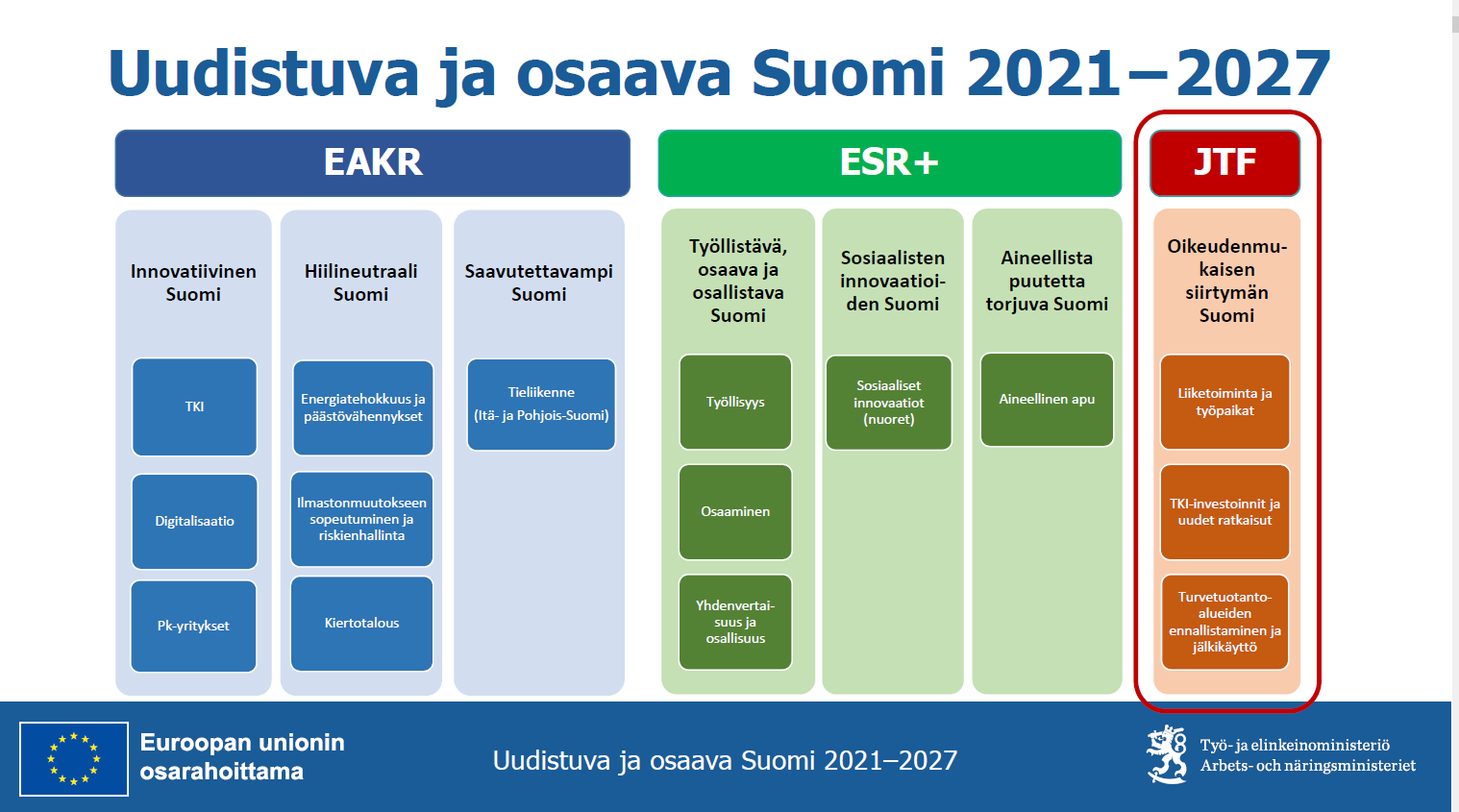 Rahoitusta ilmastokestävään talouteen ja työllisyyteen
Energiantuotannon ja -jakelun uudistaminen
Uusiutuvat biopolttoaineet (metsäenergia, biokaasu), korjuun, kuljetusten ja varastoinnin ratkaisut
Energiantuotannon ja -jakelun sekä energiatehokkuuden tutkimus ja kehitys
Kiertotalous
Materiaalitehokkuus ja –taloudellisuus (esim. teolliset prosessit, jätteistä sivuvirroiksi ja raaka-aineiksi), tutkimus- ja kehitystoiminta
Turvemateriaalien korvaaminen kasvualustoina ja kuivikkeina
Alkutuotannon kannattavuuden parantaminen energia- ja kiertolannoitetuotannolla
Kiertotalouspalvelut: jakaminen, vuokraus, yhteiskäyttö ym.
Erityisryhmien kuten nuorten ja ikääntyneiden työmahdollisuudet
Työpaikkatarjonta ja koulutukset ammattitaidon päivittämiseksi
JTF:n valmistelu ja aikataulu
Tukea voi hakea koko Etelä-Savossa
JTF -rahoituksella haetaan vaikuttavuutta alueen elinkeinorakennetta monipuolistamalla ja kehittämällä uusia liiketoimintamahdollisuuksia
Tukialueena on koko maakunta, turvealueiden eli Mikkelin ja Pieksämäen seutujen kehittäminen huomioidaan erityisesti
Rahoitusta myöntää Etelä-Savon maakuntaliitto ja ELY-keskus
Etelä-Savon alueellinen suunnitelma ohjaa JTF-rahoituksen toimeenpanoa, joka on löydettävissä maakuntaliiton www-sivuilta: JTF-rahasto ja Etelä-Savon oikeudenmukaisen siirtymän suunnitelma - Etelä-Savon Maakuntaliitto (esavo.fi)
Lisätietoja JTF –rahoituksesta myös: www.rakennerahastot.fi
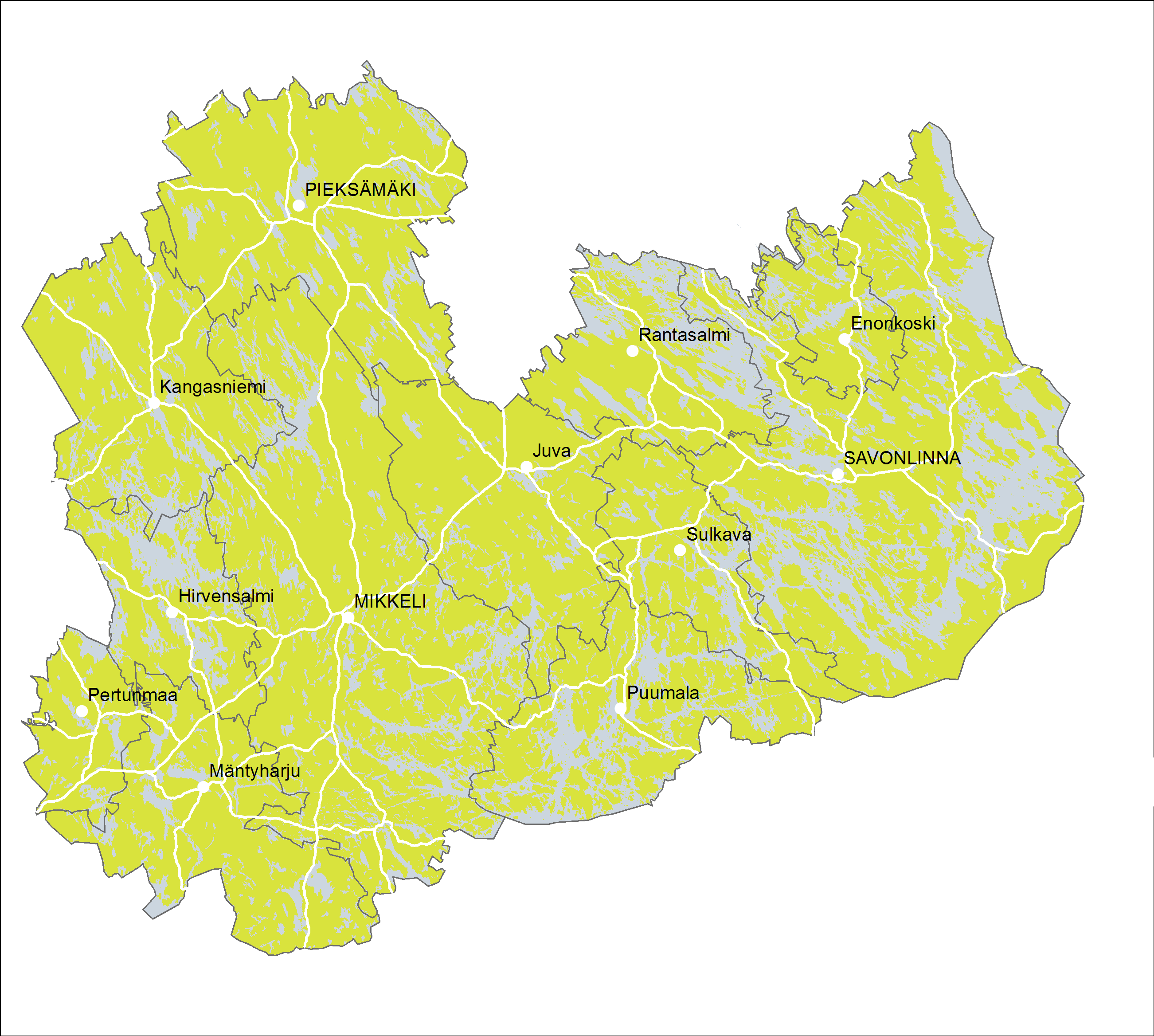 Ohjelma-asiakirjan rahoitusprofiili 2022 - 2027
[Speaker Notes: Rakennerahastotoimintamme käynnistyi Suomen liittyessä Euroopan unioniin vuonna 1995
Käynnistymässä on siis viides ohjelmakausi (1995–1999, 2000–2007, 2007–2013, 2014–2020 ja 2021-2027)
Pelkän rakennepolitiikan sijaan puhumme tällä kaudella alue- ja rakennepolitiikasta, joka kattaa myös uuden oikeudenmukaisen siirtymän rahaston eli JTF:n
Ahvenanmaalla on oma ohjelma
Uudistuva ja osaava Suomi 2021-2027 -ohjelma sisältää käynnistyvällä kaudella kolme rahastoa, joiden toimenpiteitä esittelen kohta tarkemmin

Ohjelman EU-rahoitusosuus on n. 1,9 miljardia -> kokonaisuus on n. 3 miljardia euroa, kun mukaan lasketaan myös kansallinen julkinen rahoitus eli valtion ja kuntien rahoitus
Rahoitus on siis käytettävissä koko alkavalle seitsenvuotiskaudelle (2021-2027)

Ohjelma on valmisteltu laajassa kumppanuudessa alueiden, muiden ministeriöiden, järjestöjen ja muiden yhteistyötahojen kanssa. 
Olemme erittäin tyytyväisiä ja iloisia sitoutuneesta kumppaniverkostosta ja siitä, että työtä on tehty aidosti yhdessä koko valmistelun ajan. Olemme myös kiitollisia hyvästä yhteistyöstä komission kanssa ja kaikesta siitä avusta, jota olemme valmisteluprosessin aikana saaneet.]
OIKEUDENMUKAISEN SIIRTYMÄN RAHASTO JTF  (just transition fund) 2021-2027 Etelä-Savo
Hankkeet voivat olla kehittämishankkeita, yritystukihankkeita tai sosiaalirahastotyyppisiä hankkeita.
Etelä-Savon alueellisen siirtymäsuunnitelman valinnat  (toimintatyypit)
YRITYSTOIMINTA JA OSAAMINEN
PK-YRITYSTEN KASVU, KANSAINVÄLISTYMINEN JA INNOVOINTIVALMIUDET (ML. LIIKETOIMINTA- JA MARKKINOINTI-OSAAMINEN), toimintaa uudistavat ja tuottavuutta lisäävät investoinnit sekä tuotteiden, palveluiden ja tuotantomenetelmien kehittäminen
ELINKEINOELÄMÄLÄHTÖINEN INNOVAATIO-TOIMINTA JA TKI-YHTEISTYÖ; YRITYSTEN JA TUTKIMUKSEN YHTEISHANKKEET  
UUDELLEENKOULUTUS JA UUSIEN TAITOJEN HANKKIMINEN, ensisijainen kohderyhmä turvesektorilta työttömiksi jääneet tai työttömyysuhanalaiset, erityiskohteena nuoret
TKI JA VIHREÄ SIIRTYMÄ
UUDET INNOVAATIOT TURPEEN KORVAAMISEKSI JA TURPEEN UUDET INNOVATIIVISET KÄYTTÖMUODOT
UUSIUTUVAN ENERGIAN, VÄHÄHIILISEN TEKNOLOGIAN, BIO-JA KIERTOTALOUDEN JA ENERGIATEHOKKUUDEN UUDET RATKAISUT JA TKI
TURVETUOTANNOSTA POISTUVIEN SOIDEN ENNALLISTAMINEN JA JÄLKIKÄYTTÖ sekä selvitykset ja pilotoinnit niiden ennallistamisen ja jälkikäytön edellytyksistä ja mahdollisuuksista, kattaa myös turvetuotannosta poistuvien soiden yhteydessä olevat vesistöalueet, mikäli niiden kunnostamisen tarve liittyy turvetuotannon loppumiseen
Rahoitusta ilmastokestävään talouteen ja työllisyyteen
Etelä-Savon JTF-suunnitelma tähtää elinkeinojen monipuolistamiseen
1. Turvealalta poistuvien työpaikkojen korvaaminen ja turvetuotantoalueiden jälkikäytön ja ennallistamisen mahdollistaminen
Uusia liiketoiminta- ja työmahdollisuuksia turve-, maa- ja metsätalouden yrittäjille ja työntekijöille sekä alan palveluliiketoiminnalle
Esim. uusiutuvan energian tuotanto ja jakelu, maa- ja metsätalous, matkailu ja hyvinvointipalvelut
Mahdollisuus tarjota koulutusta tuotantosuunnan muutokseen
Turvetuotantoalueiden ennallistamisen määrällinen tavoite 400 ha 
Kosteikkojen lisäksi mm. kosteikkoviljelyn ja aurinkoenergian mahdollisuuksiin tarttuminen → kriteerinä turvemaan päästöjen väheneminen
Aluetalouden uudistamisen tavoite ei rajaa kehittämisen kohteita ainoastaan turvetoimialaan tai sen työllisyyteen
Elinkeinorakenteen monipuolistuminen Etelä-Savossa
Työpaikkojen ja kausityön tarjonta, varsinkin maaseutualueilla
2. Maaseudun asuttuna pitäminen ja elinkeinojen vahvistaminen
Turpeen energiakäytöstä luopumisen välilliset vaikutukset
Kytkeytyy laaja-alaisesti kiertotalouteen
TKI-toiminnan tarve
Uudet energiajärjestelmät
Turvemateriaalien korvaaminen
Tällä hetkellä ei valmiita kustannustehokkaita ratkaisuja
Ratkaisevaa kotieläintuotannossa, kasvinviljelyssä ja metsätaimien tuotannossa
Nopea skaalaus tutkimuksesta ja tuotekehityksestä tuotantoon
Matkailun kehittäminen
Kausityövoiman kouluttaminen
Kestävän matkailun ja luontomatkailun hankkeet
ruokamatkailu
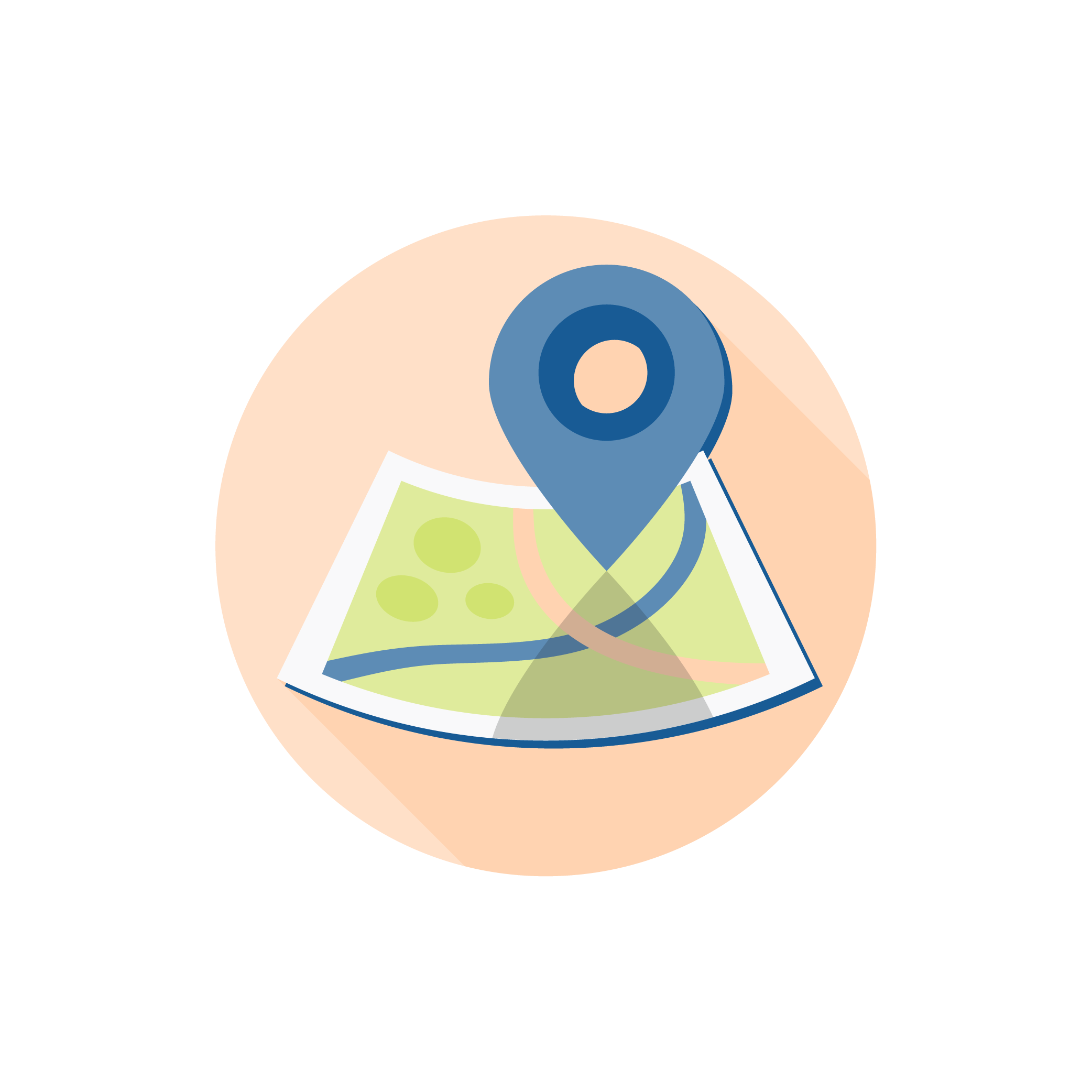 3. Energiahuollon turvaaminen ja uusiutuvan energian TKI
Uusituvan energian ja sähköomavaraisuuden lisääminen 
Kehittäminen- ja tutkimus ja pilotointi uusiutuvista energiamuodoista
Energian varastointiratkaisut, energiatehokkuus
Älykkäät energiaverkot, tehokas energian siirto, kaukolämpöverkostojen kokonais- tai osakokonaisuusoptimointi
Metsäenergian korjuu ja logistiikka
Uuden yritystoiminnan mahdollisuudet
Käytön lisäys mahdollista energiapuukohteissa ja nuoren metsän harvennuksissa
kehitetään metsätaloutta ja -teknologiaa sekä metsänkäsittelymenetelmiä hiiliviisaaksi, kokonaiskestäväksi ja luonnon monimuotoisuuden huomioon ottavaksi
Metsäalan koulutuksen kehittäminen
Puun erilaiset käyttömuodot ja puurakentaminen
Polttoon perustuvan ja perustumattoman teknologian lisäinvestoinnit (pilarit II ja III) riittävän isoissa hankkeissa
4. Uudet työpaikat ja koulutus
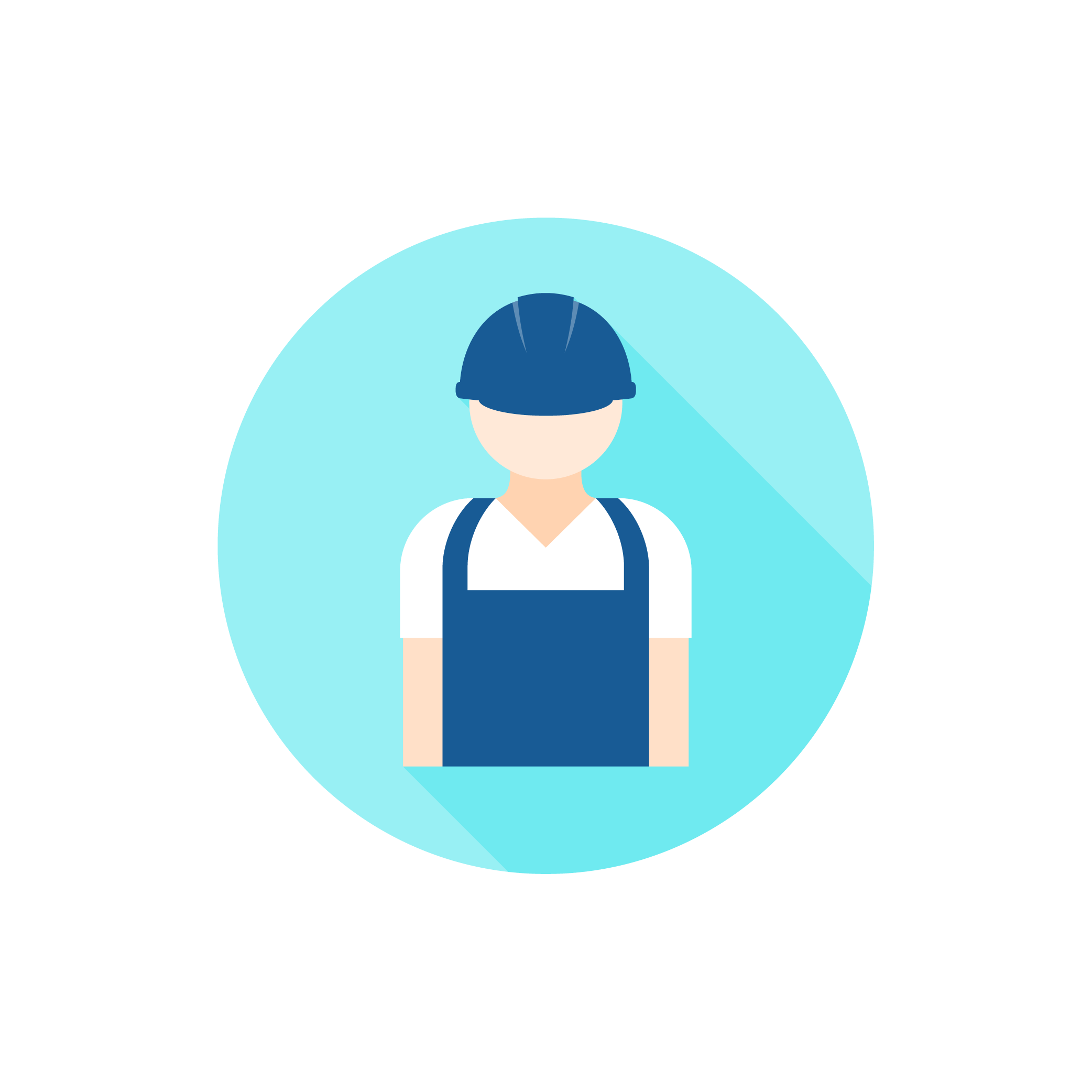 Koulutusmahdollisuuksien parantaminen ja alueen koulutustarjonnan vetovoimaisuuden lisääminen
Kausi- ja osa-aikaisen työvoiman saatavuuden turvaaminen,mm. koulutuksen keinoin
Uusien työmahdollisuuksien kartoitus ja täydennyskoulutus
Vihreään siirtymään liittyvän koulutuksen lisääminen ja osaamisen turvaaminen
Luonnon entistämisen ammattilaisten koulutus
Etelä-Savon indikaattoritavoitteet
Keskeisiä tavoitteita
	Uudet työpaikat 		255
	Uudet tuotteet ja palvelut 	140
	Ennallistetut alueet 		400 ha
	Osallistuneet nuoret		50
Do no significant harm –periaate- ei merkittävää haittaa
Investointihanke ei saa aiheuttaa merkittävää haittaa millekään EU:n kestävän rahoituksen ympäristötavoitteelle: 
ilmastonmuutoksen hillintä
ilmastonmuutokseen sopeutuminen
vesivarojen ja merten luonnonvarojen kestävä käyttö ja suojelu
siirtyminen kiertotalouteen
ympäristön pilaantumisen ehkäiseminen ja vähentäminen
biologisen monimuotoisuuden ja ekosysteemien suojelu ja ennallistaminen
Periaate koskee kaikkia investointeja
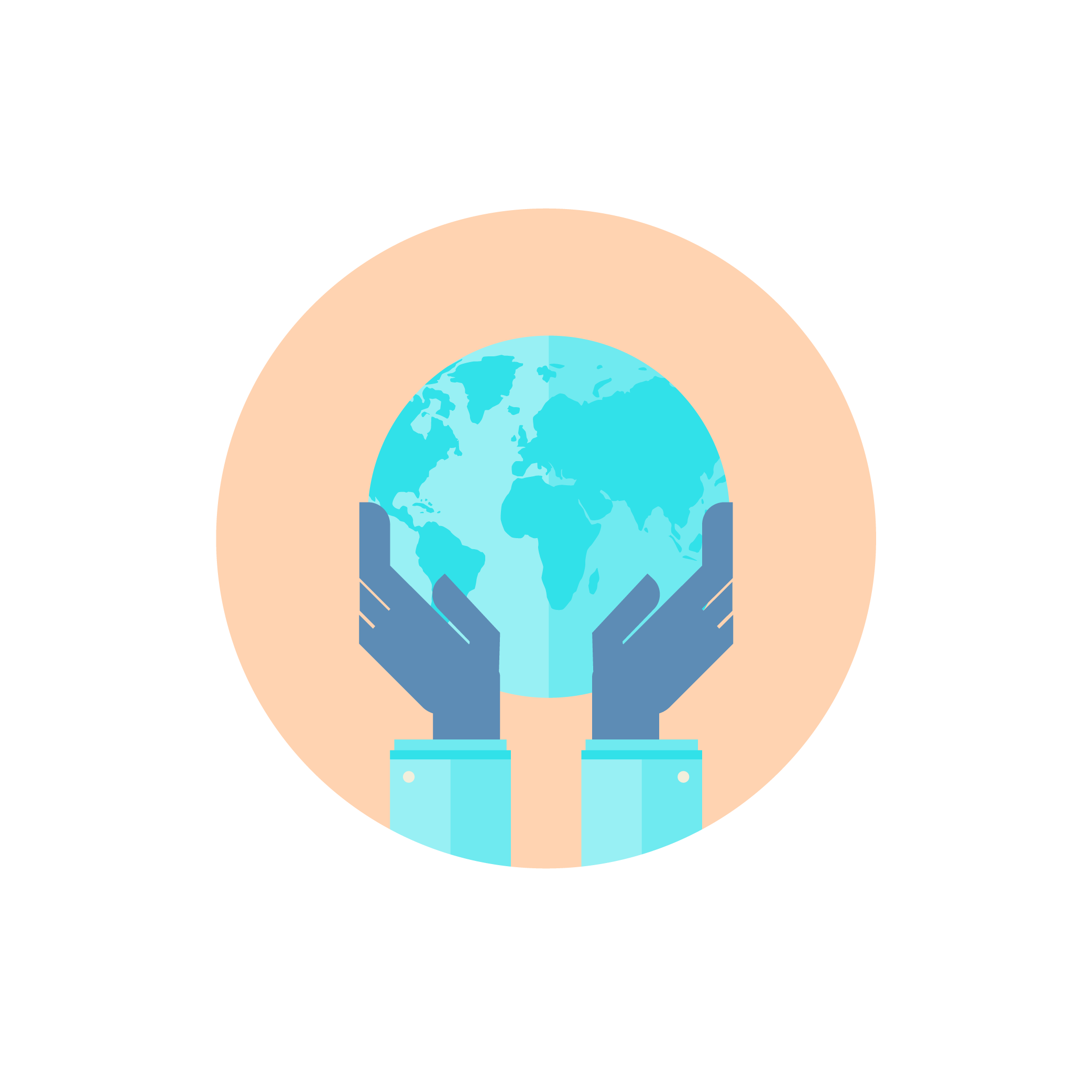 Kuka voi saada rahoitusta?
Rahoitusta voidaan myöntää pääosin voittoa tavoittelemattomille julkisille tai yksityisille yhteisöille ja säätiöille, kuten esim.
Korkeakoulut ja 2.asteen oppilaitokset
tutkimuslaitokset
kehittämisorganisaatiot
kunnat 
säätiöt ja yhdistykset 
Jos tukea kohdistuu yksittäisille yrityksille, myöntämisessä huomioidaan de minimis -tukiehdot (max 200 000 €/3 v). 
Rahoitusta kohdistetaan myös suoraan yritysten kehittämishankkeisiin (ELY-keskus)
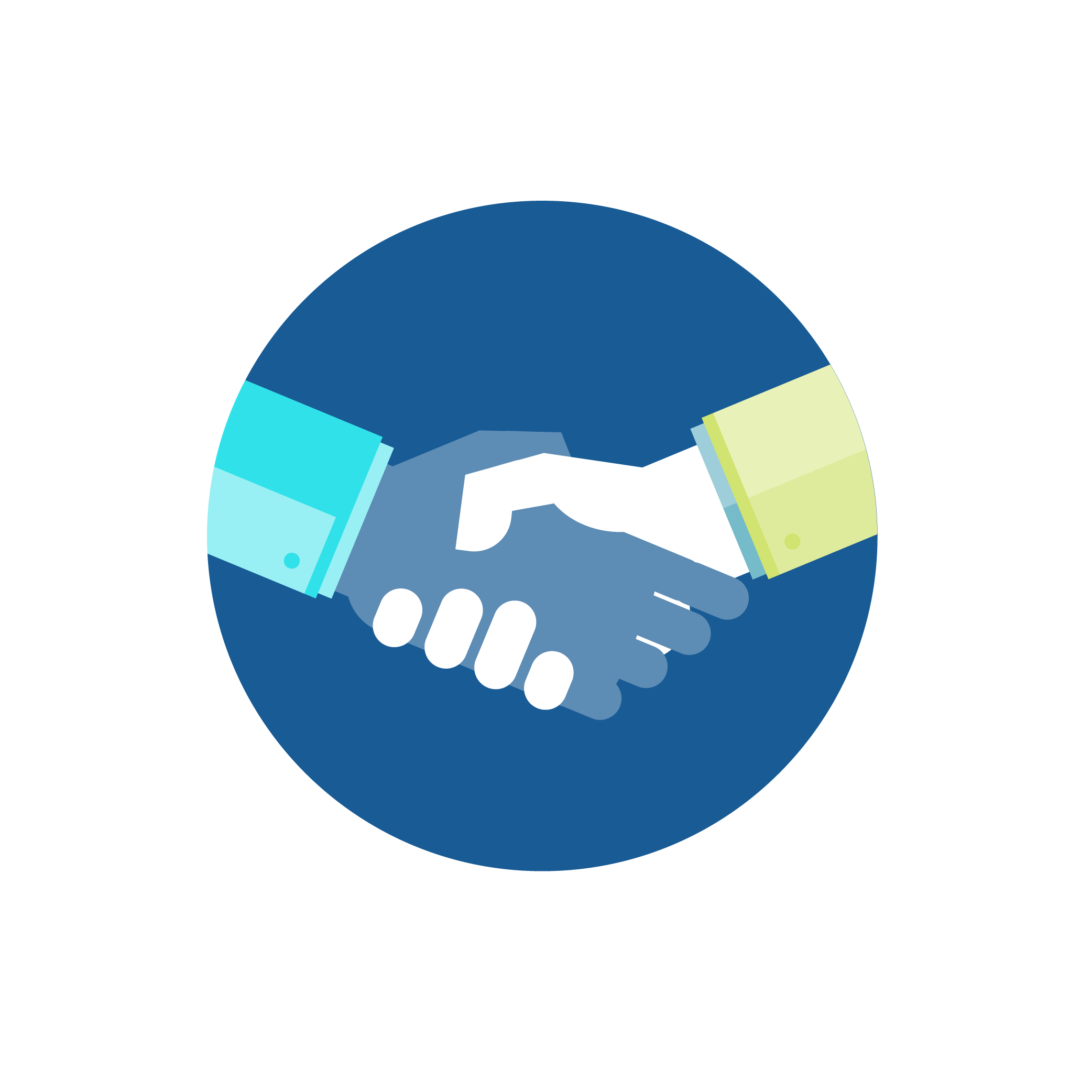 JTF:n tukimuodot
Maakunnan liitto
− Alueellinen kehittämistuki
− Opetus- ja kulttuuriministeriön toimialaan kuuluvat kehittämis- ja investointihankkeet
− Perusrakenteen investointituki
ELY-keskus
− Ilmastonmuutoksen hillintään ja ilmastonmuutokseen sopeutumiseen sekä ympäristöön
ja luonnonvaroihin liittyvät kehittämis- ja investointihankkeet
− Yritysten toimintaympäristön kehittämisavustus
− Yrityksen kehittämisavustus
− Työllisyyden, osaamisen ja sosiaalisen osallisuuden tukemiseen liittyvä kehittämishanke
Maakuntaliiton JTF-rahoitus vuonna 2023
Elinvoiman kehittämis-hankkeet
TKI-toiminnan kehittämis- ja investointi-hankkeet
Kuntien perusrakenteen investoinnit yritysten toimintaedellytyksiin
14,35 miljoonaa euroa JTF + valtio
Ely –keskuksen JTF-rahoitus vuonna 2023
Ilmastonmuutos ja kiertotalous
Yritysten toimintaympäristön kehittäminen
Turvetuotantoalueiden ennallistaminen
 2,92
miljoonaa euroa
ELY yritystuet 
11,68 
miljoonaa euroa
ESR+
Osaaminen ja osallisuus
3,21
 miljoonaa euroa
17,83 miljoonaa euroa
TKI-toiminnan kehittämis- ja investointihankkeet
Rahoitus kohdennetaan Etelä-Savon alueellisen suunnitelmaa toteuttavaan vihreää siirtymää edistävään TKI-toimintaan, kuten esim.
Turvemateriaalien korvaaminen
Energiahuollon varmistamiseen liittyvä TKI
Energia-alaan liittyvä TKI, erityisesti päästöttömät ja polttoon perustumattomat energialähteet
Kiertotalous
Muut aluetalouden uudistumista ja työllistymistä parantavat TKI-toimet
Tukitaso on enintään 80 % kehittämishankkeessa ja 70 % investointihankkeessa
Hanke voi olla joko kehittämis- tai investointihanke tai näiden yhdistelmä

Voidaan myöntää opetus- ja kulttuuriministeriön alaisille organisaatioille, kuten korkeakoulut, 2.asteen oppilaitokset
Kuntien perusrakenteen investoinnit yritysten toimintaedellytyksiin
Rahoitus kohdennetaan yritysten toimintaedellytyksiä parantaviin yleishyödyllisiin perusrakenteen investointeihin, kuten mm.
Teollisuusalueet
 Luontomatkailuun liittyvä ifra, kuten reitistöt,taukopaikat jne
Matkailun kehittämiseen liittyvä infra, esim. tapahtuma-alueet. 
tutkimusinfra

Tukea ei voida myöntää liikenne- eikä laajakaistainvestointeihin.
Tukitaso investoinneissa on enintään 70 %.

Tukea voidaan myöntää vain kunnille tai kuntayhtymälle.

DNSH periaate
Rahoitusta yritysten hankkeisiin
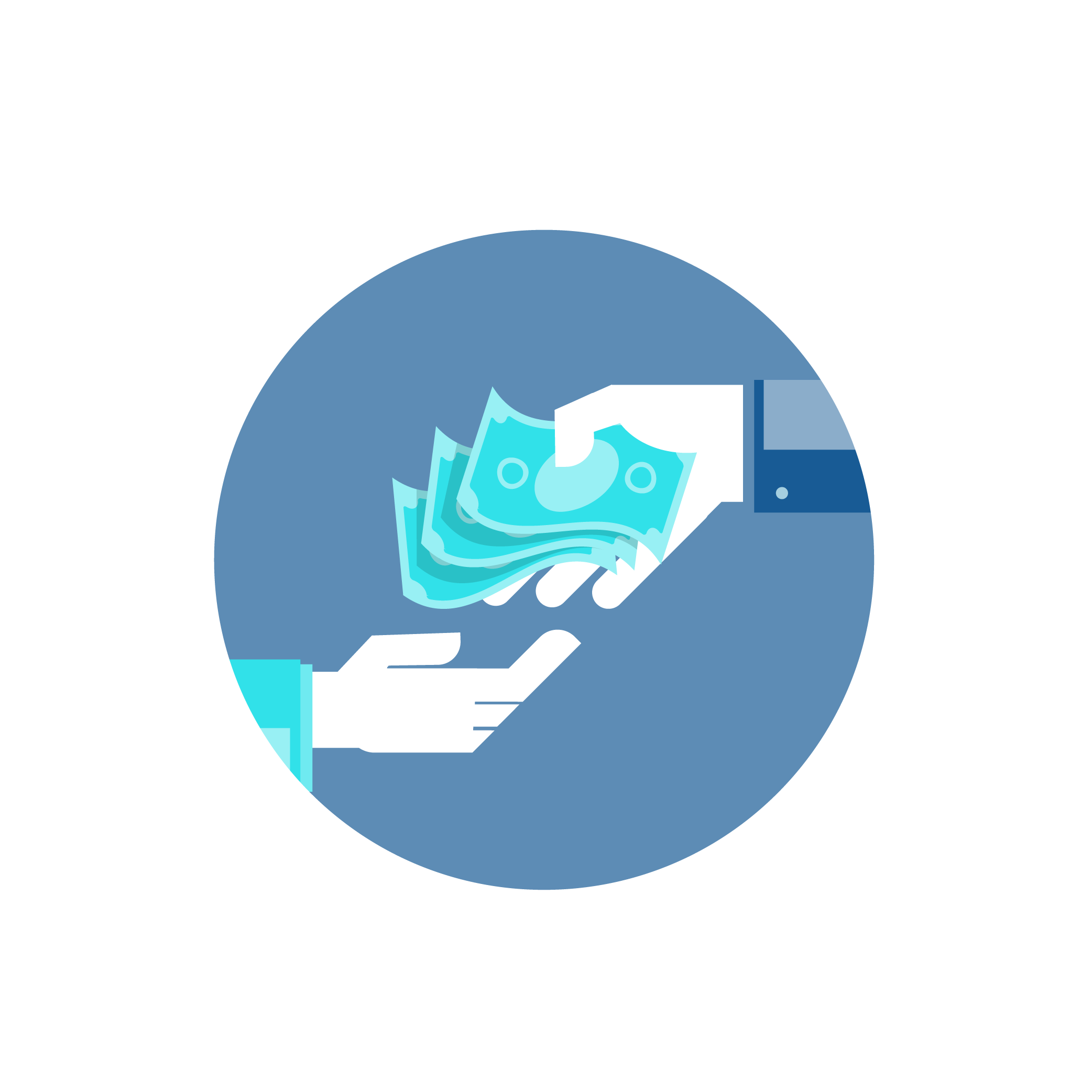 Jatkuva haku heti järjestelmän ollessa toimintakunnossa
Tuki myönnetään yrityksen kehittämisavustuksena
Hankkeella oltava vaikuttavuutta, sisältäen merkittävää kehittämistä
Rahoitus on harkinnanvaraista
Hankkeiden tulee olla EU-ohjelmien mukaisia
Uudistuva ja osaava Suomi 2021-2027
Kansalliset ja EU-säädökset uudistuivat
Etelä-Savon ELY-keskuksen yritysrahoitusstrategia
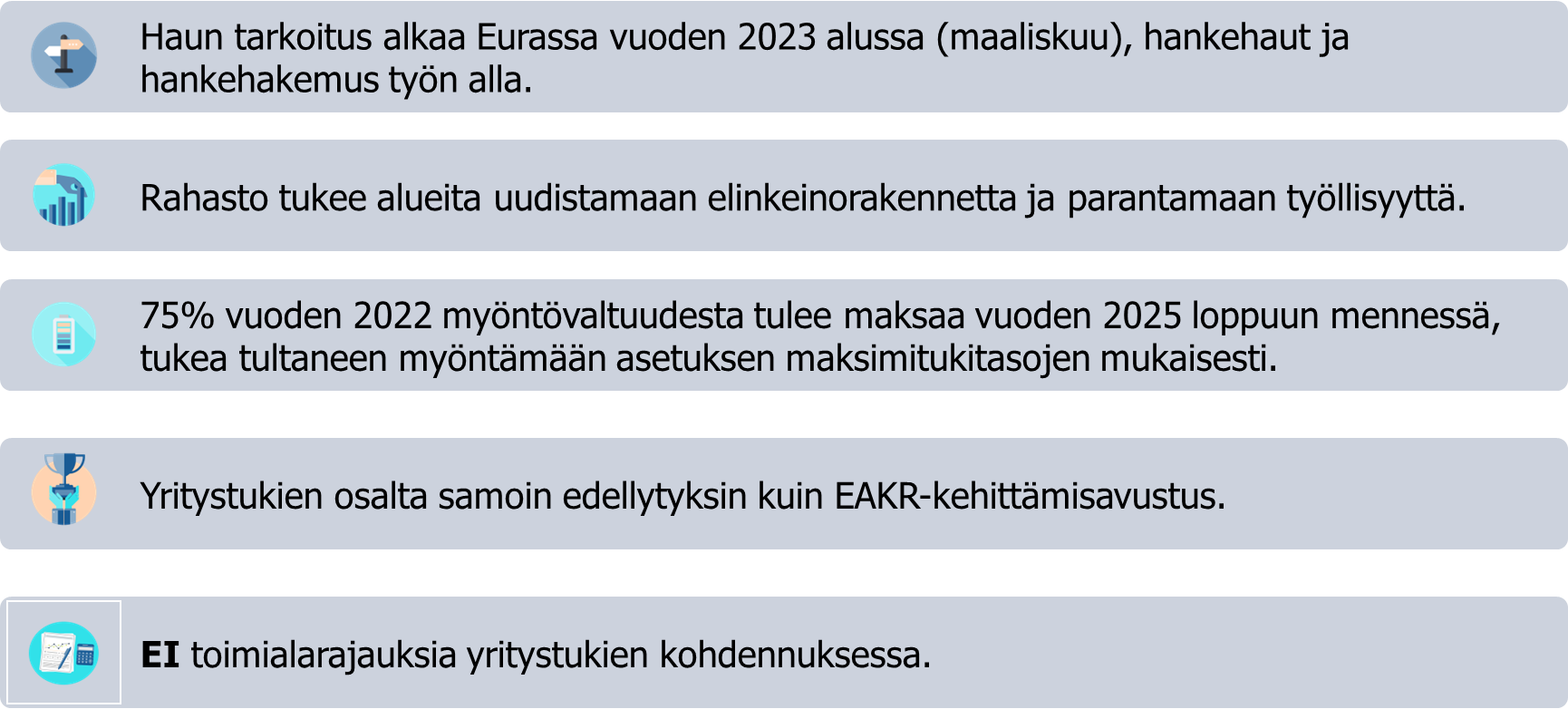 Ennallistamishankkeet
Kuka voi hakea?
Kunnat, kuntayhtymät, kehitysyhtiöt ja muut julkiset organisaatiot, tutkimus- ja koulutusorganisaatiot, pk-yritykset, yhdistykset ja säätiöt.
Tukimäärä?
Kehittämistoimenpiteissä 80 % ja investoinneissa 70 %. 
Millaiset hankkeet voivat saada tukea?
1) soiden vettäminen, 2) turvetuotantoalueisiin kytkeytyvien vesistöjen kunnostaminen (myös kuormituksen vähentäminen ja hoitokalastus), 3) ilmastokestävän jatkokäytön kuten uusiutuvan energiantuotannon edistäminen, 4) virkistysalueiden kehittäminen, 5) turvemaiden päästöjen vähentäminen, 6) jatkokäytön tutkimus- ja selvityshankkeet, 7) maaperän happamuuden hallinta.
Huomioitavaa
Kohteelle tehdään aina kohdekohtainen suunnitelma ja tulokset kehittämishankkeissa ovat julkisia. Noudatettava do no significant harm eli DNSH-periaatetta.
TavoitteetTurvetuotannosta poistuvien soiden ennallistaminen, jälkikäyttö sekä selvitykset ja pilotoinnit niiden ennallistamisen ja jälkikäytön edellytyksistä ja mahdollisuuksista. Kasvihuonekaasupäästöjen vähentäminen näiltä alueilta.
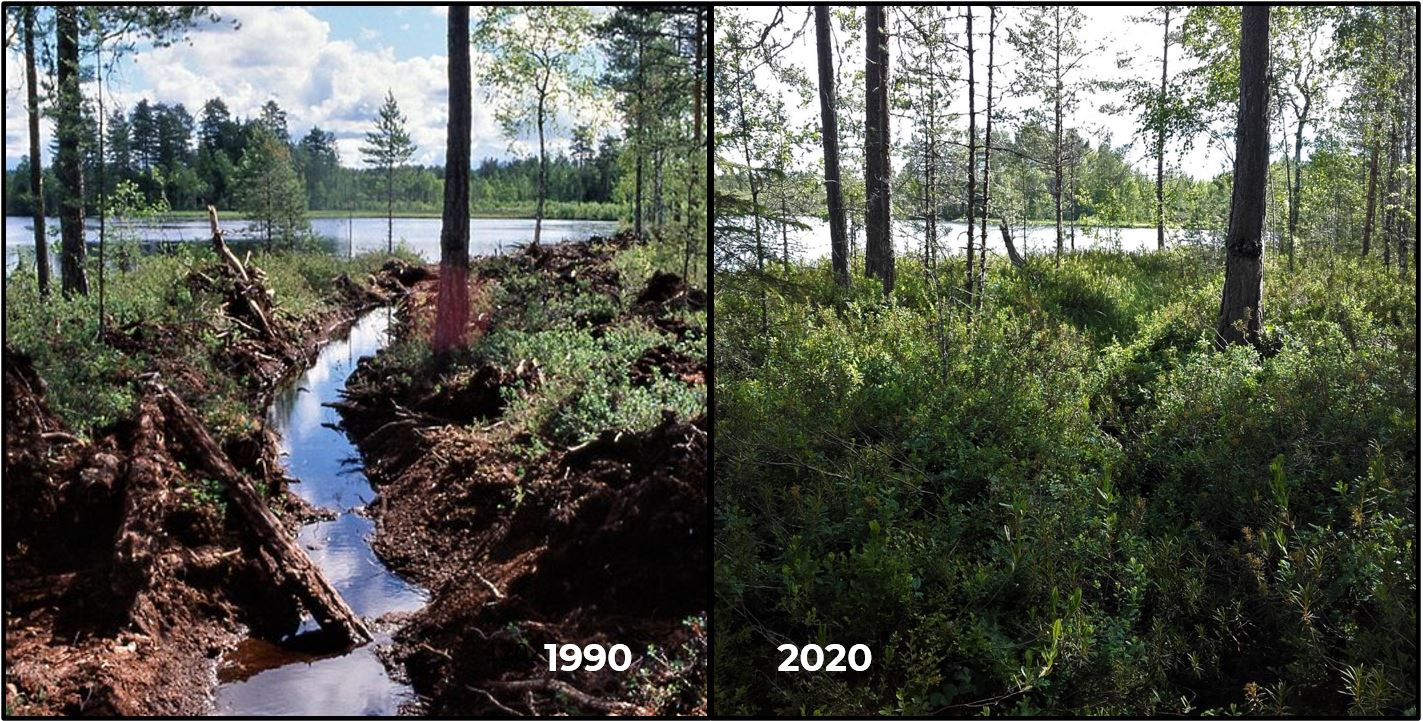 ESR tyyppiset toimet
Kuka voi hakea?
Kunnat, kuntayhtymät, kehitysyhtiöt ja muut julkiset organisaatiot, tutkimus- ja koulutusorganisaatiot, yritykset, yhdistykset ja säätiöt.
Tukitaso?
Pääsääntöisesti 80 % 
Millaiset hankkeet voivat saada tukea?
Uudelleenkoulutus ja uusien taitojen hankkiminen;
Turvesektorin yrittäjien ja turvesektorin muiden toimijoiden osaamisen ja valmiuksien kehittäminen 
Kohderyhmä
Turvesektorilta ja välillisesti turvealaan liittyviltä aloilta työttömyysuhan alaisiksi joutuvat, erityiskohderyhmänä nuoret
Hakuaika
Jatkuva haku, 2-3 käsittelyynottopäivää/vuosi
TavoitteetToimenpiteiden hyöty suuntautuu turvetoimialan välittömien ja välillisten haittojen vaikutusalueeseen.
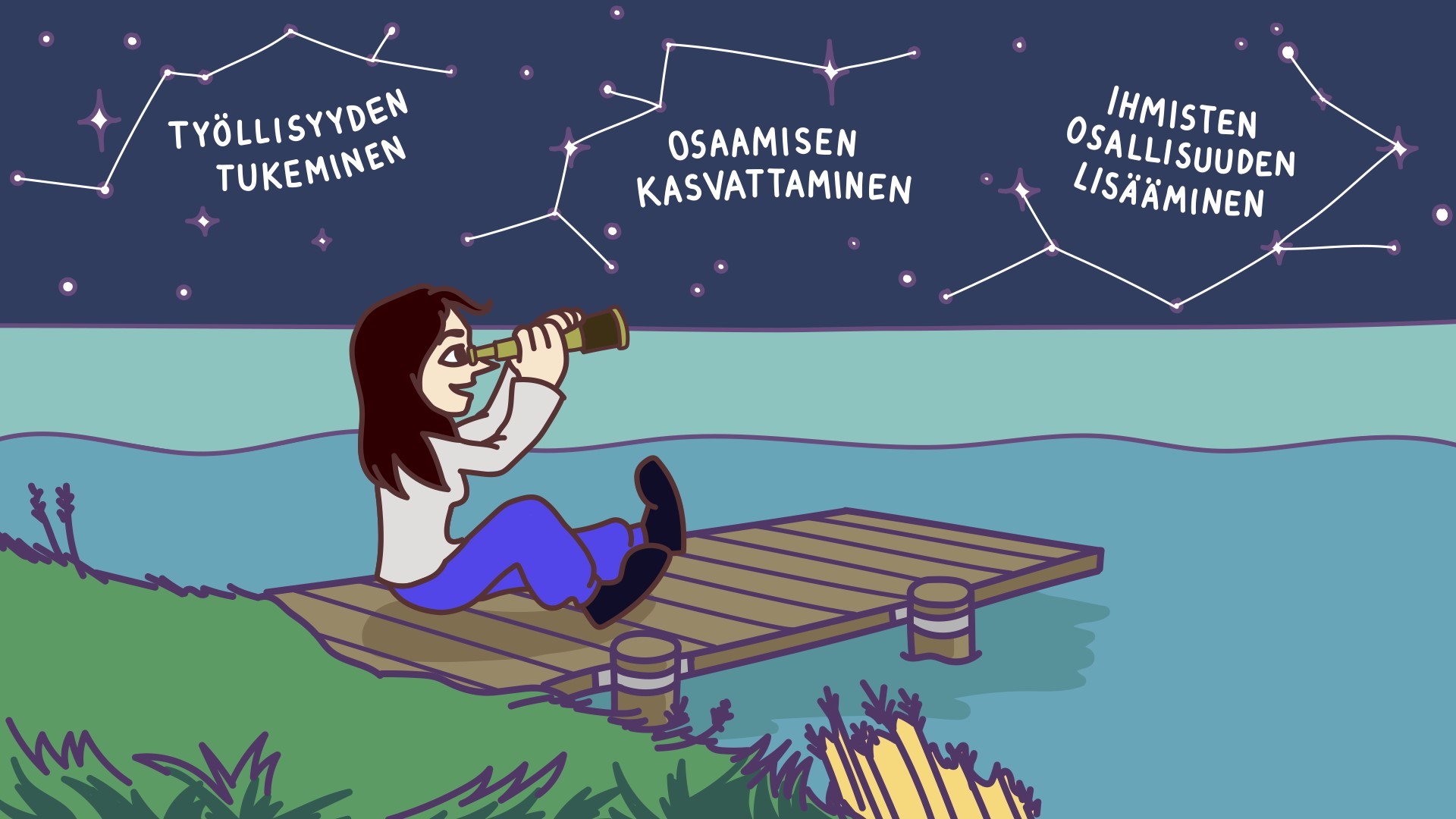